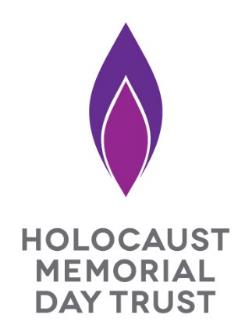 Tutor Time activity
What is HMD?
To define genocide
To explain what the Holocaust was and the effects of this
To create a presentation on a case study of genocide
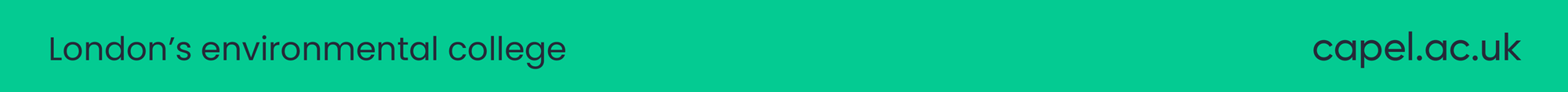 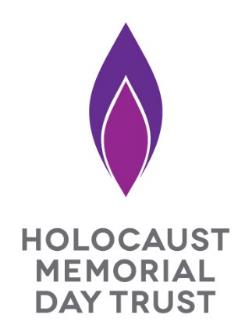 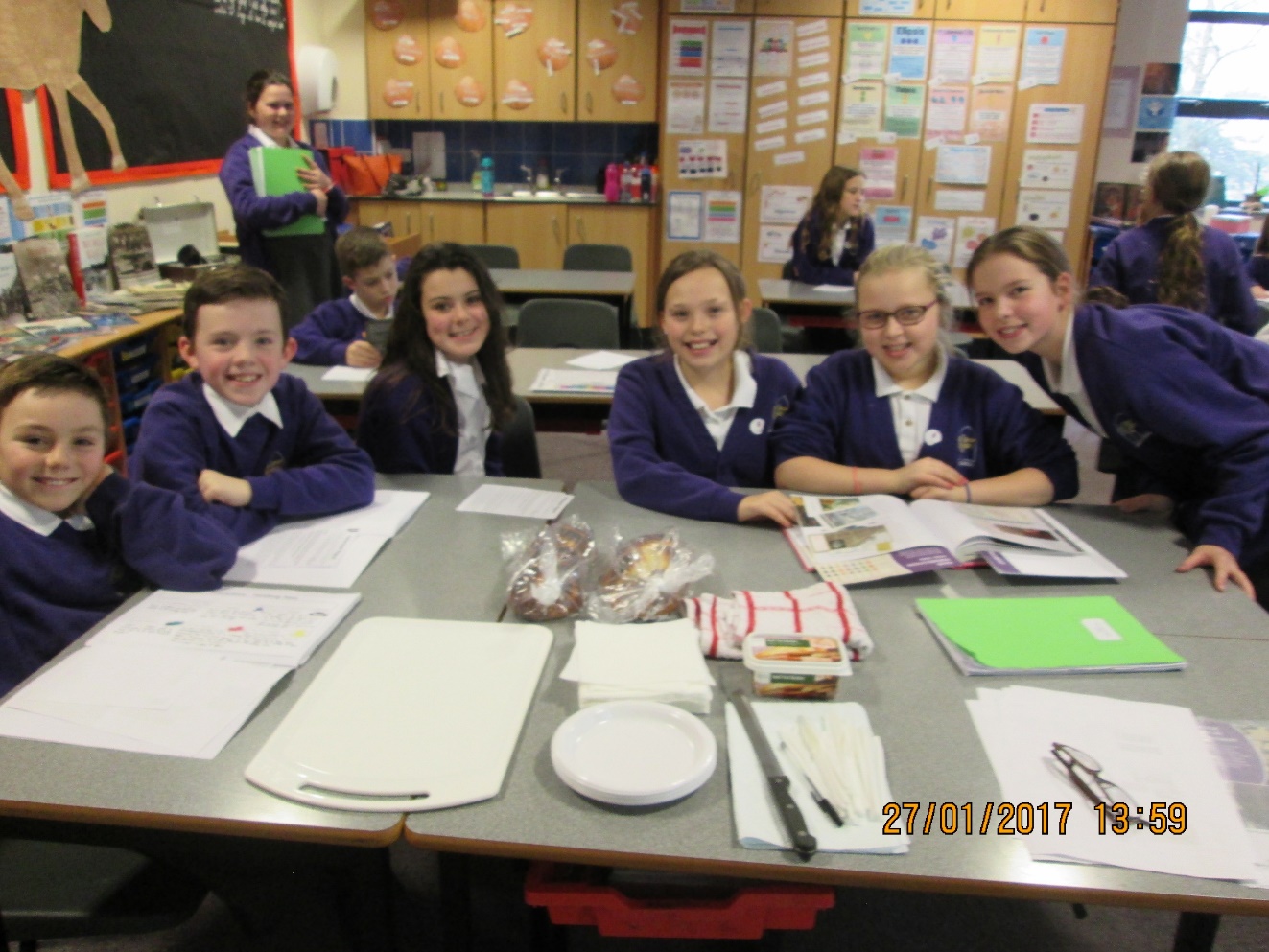 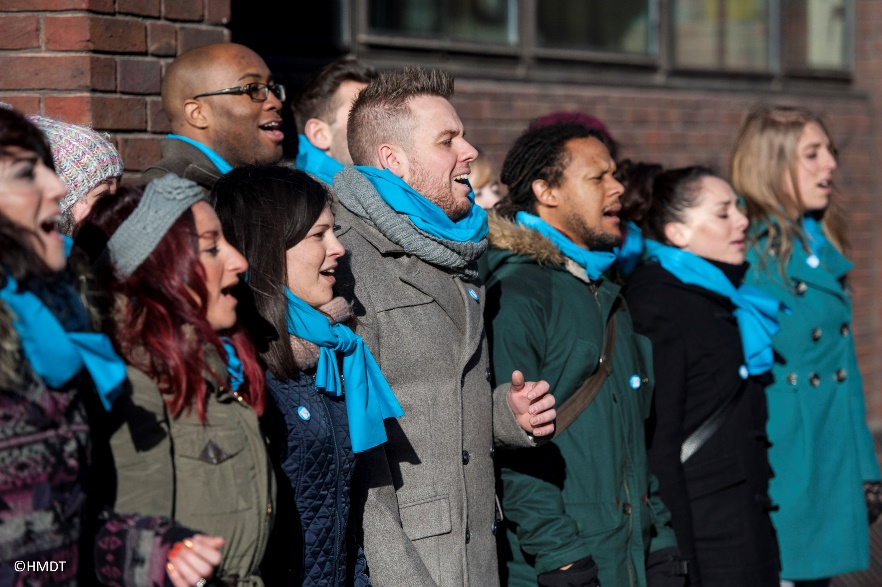 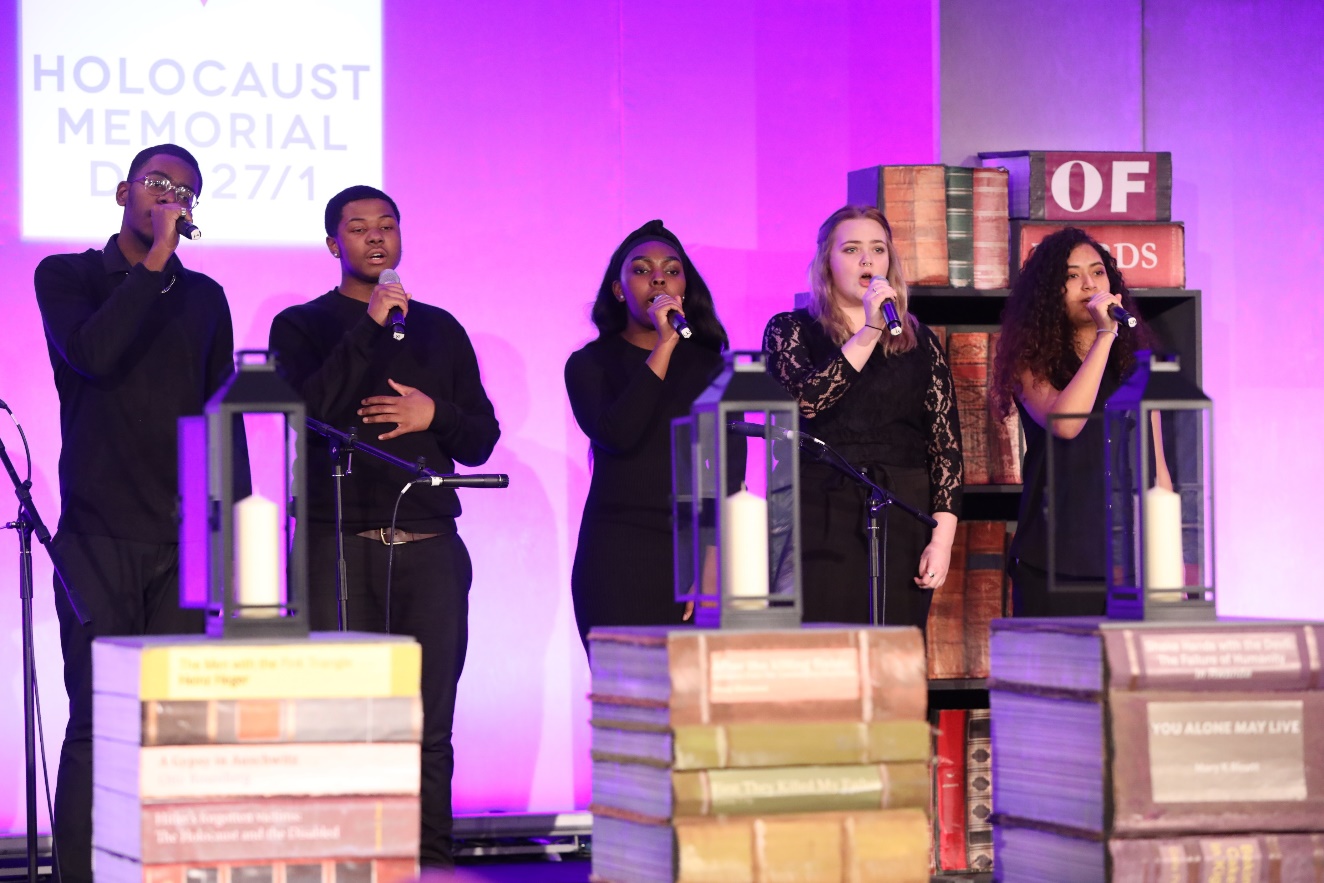 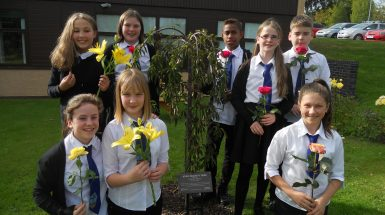 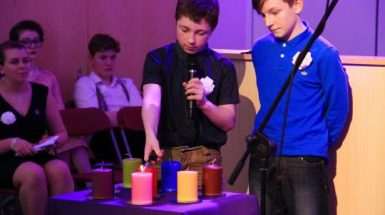 Holocaust Memorial Day is on
27 January each year
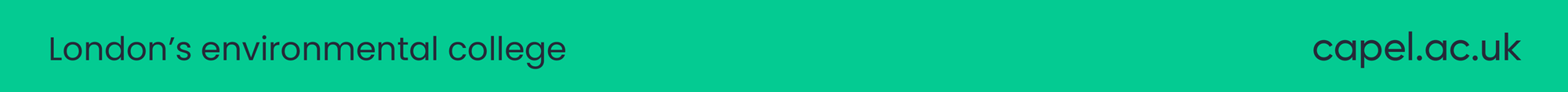 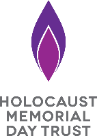 Can you define these words/phrases?
Darfur in Sudan
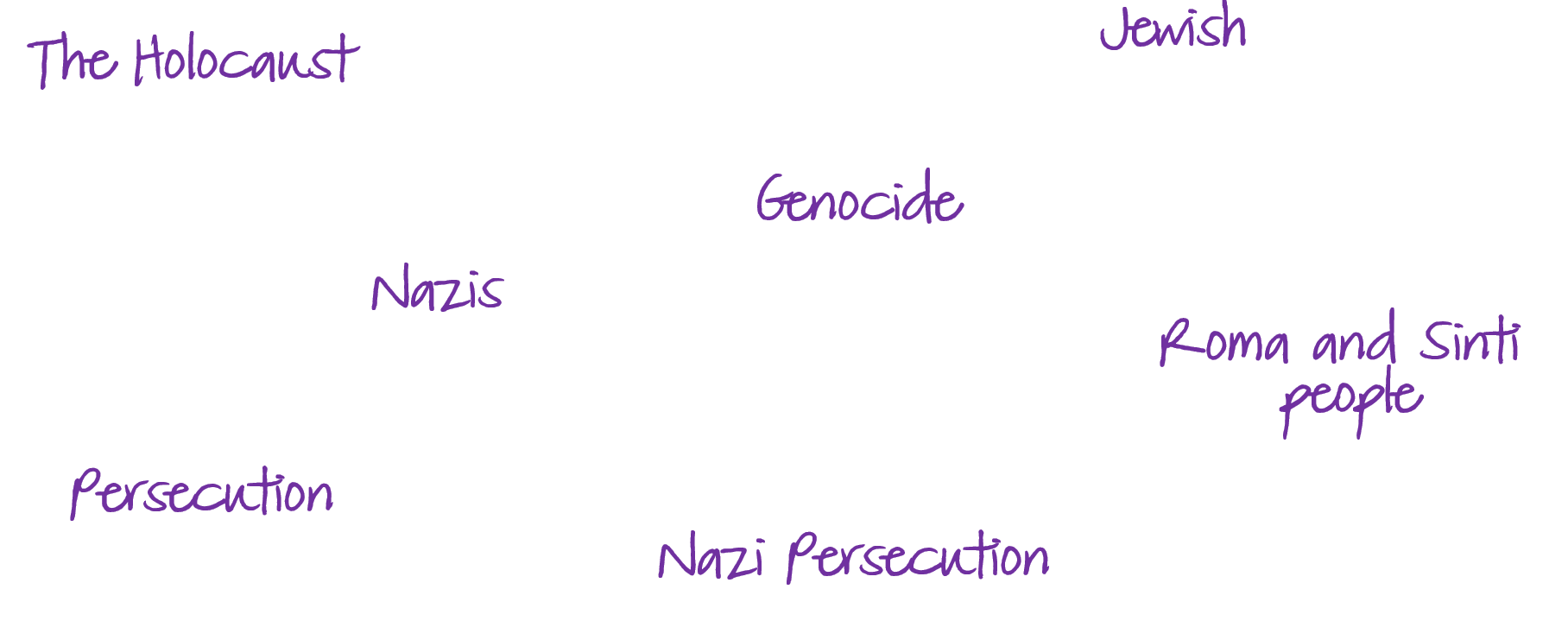 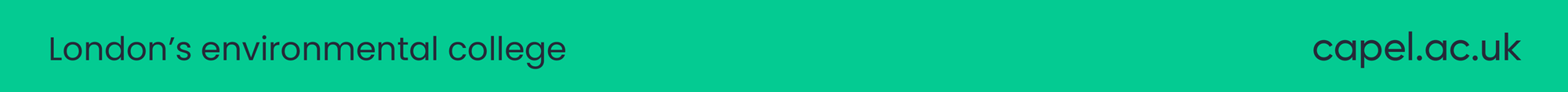 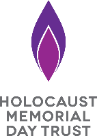 Genocide
Darfur in Sudan
The full legal definition of genocide is:

Any of the following acts committed with intent to destroy, in whole or in part, 
a national, ethnical, racial or religious group, as such:

killing members of the group
causing serious bodily or mental harm to members of the group
deliberately inflicting on the group conditions of life calculated to bring about 
    its physical destruction in whole or in part
imposing measures intended to prevent births within the group
forcibly transferring children of the group to another group
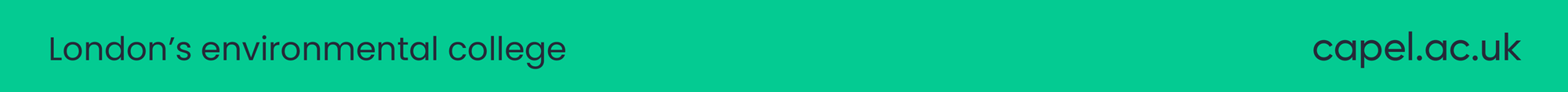 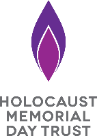 What is Auschwitz?
Darfur in Sudan
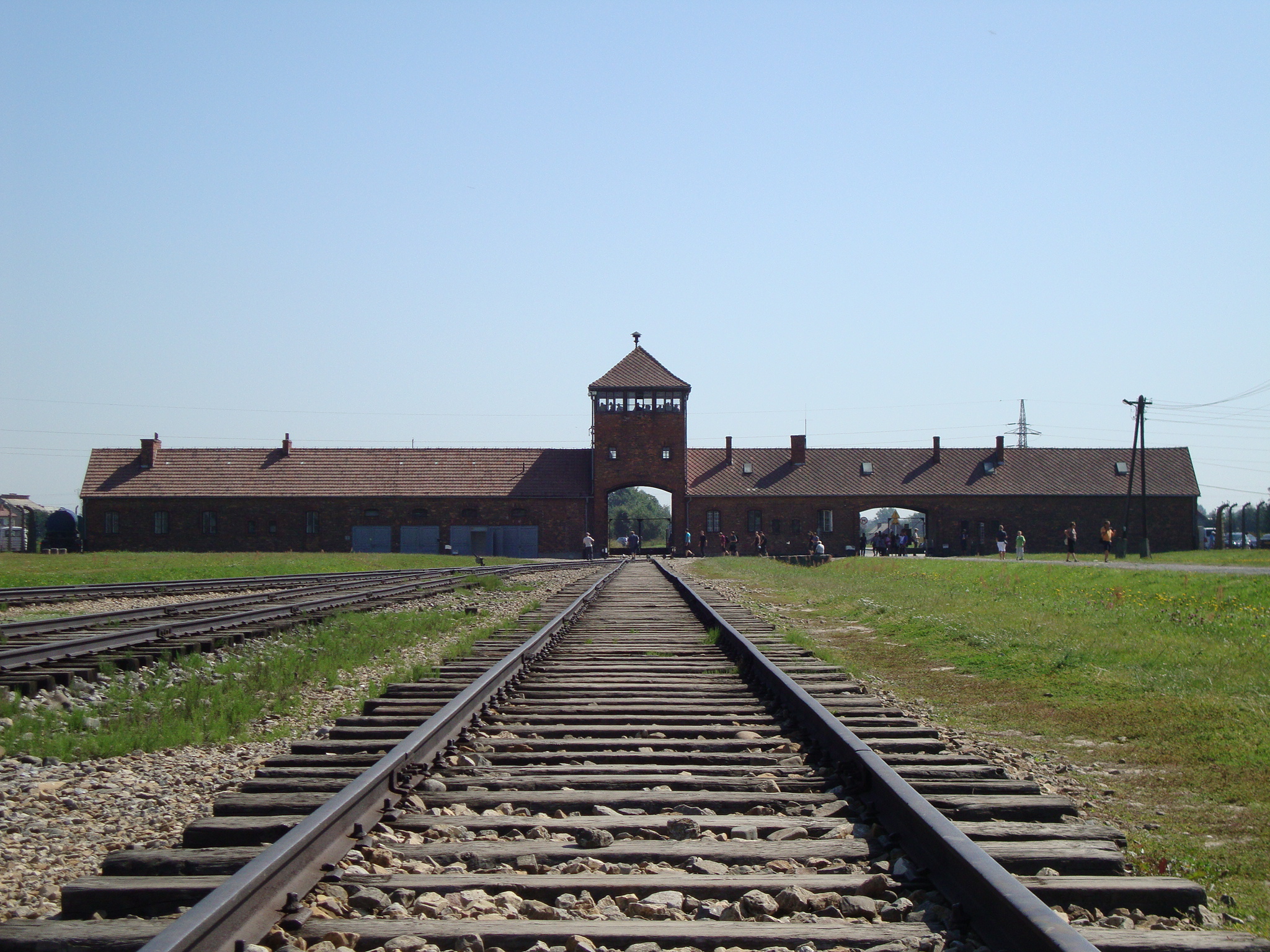 Auschwitz-Birkenau – Nazi death camp
27 January 1945 – Auschwitz-Birkenau was liberated.
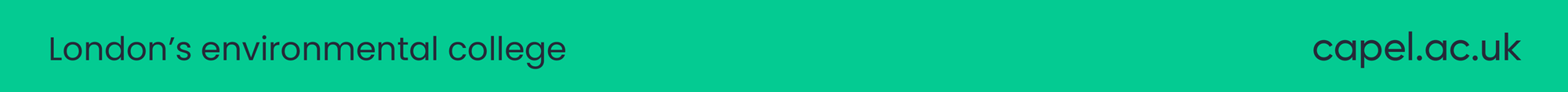 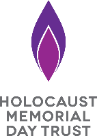 Quotes
Darfur in Sudan
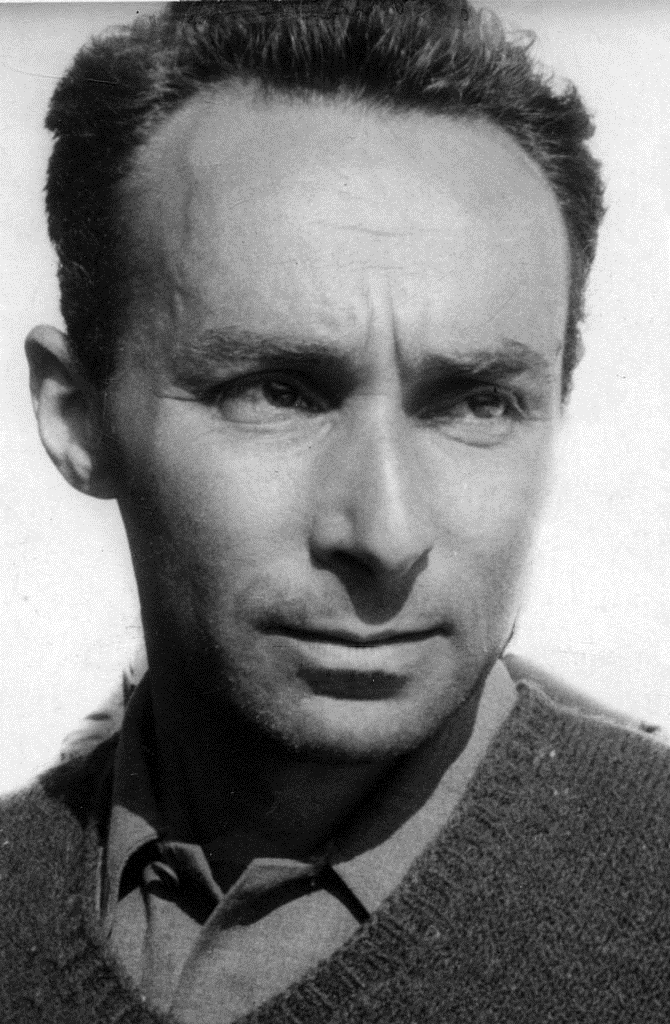 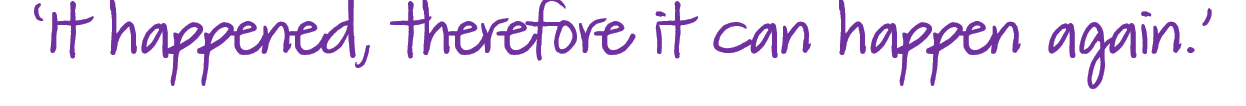 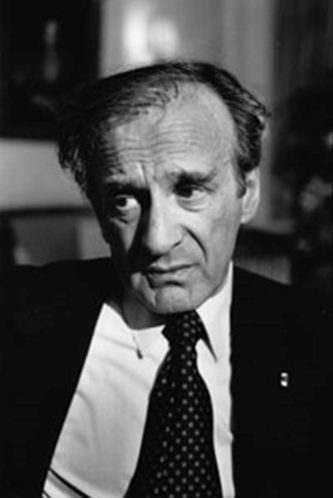 Primo Levi
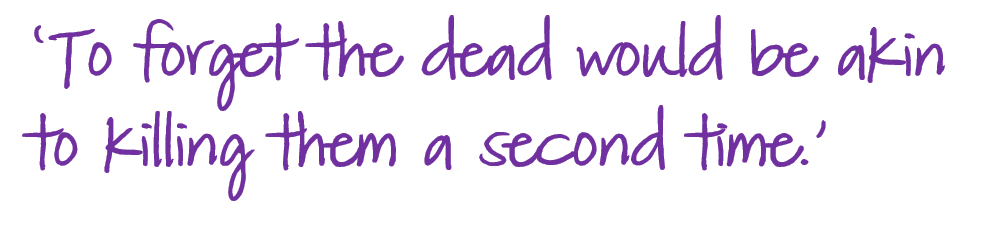 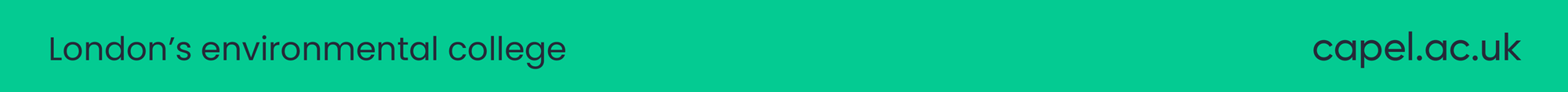 Elie Wiesel
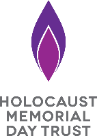 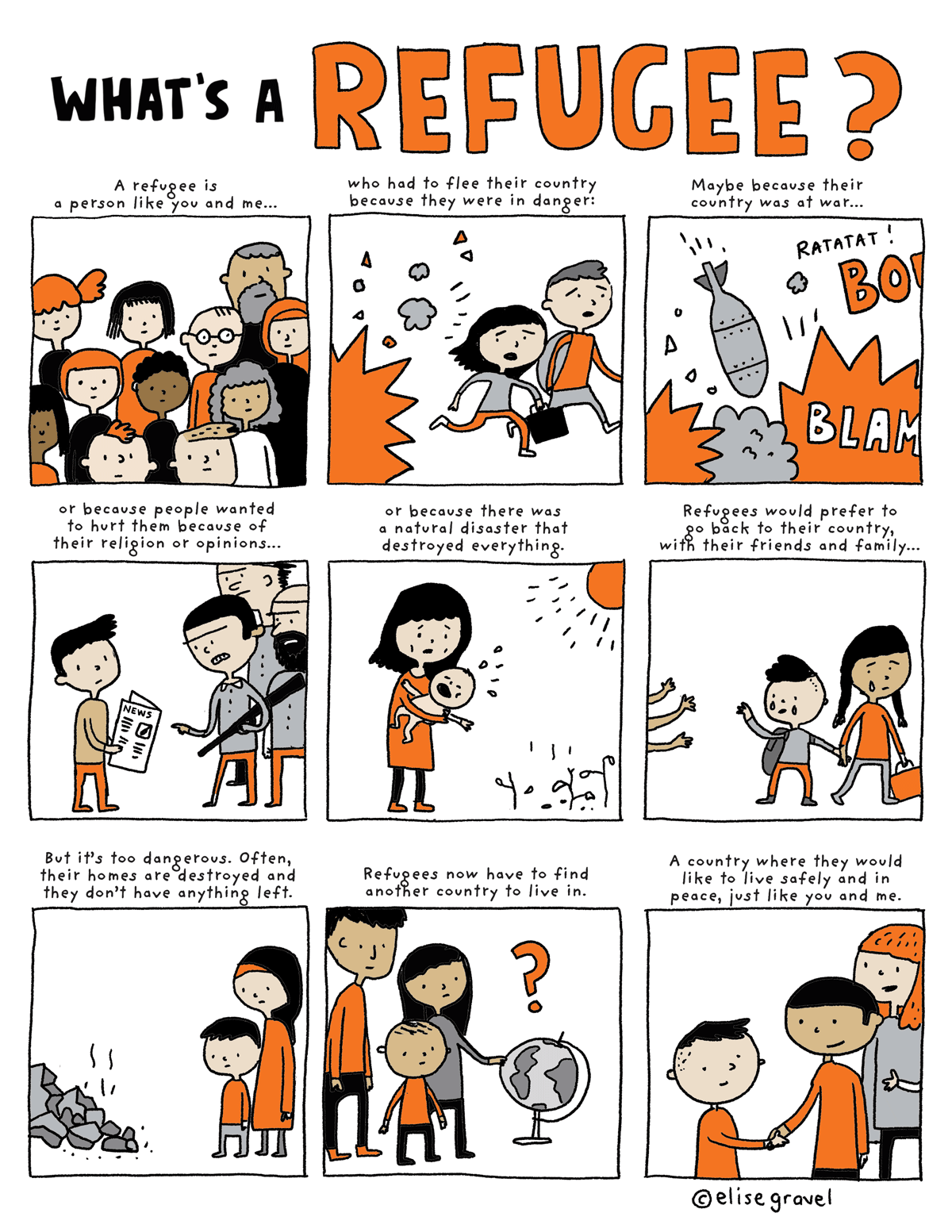 What is a refugee like?
Darfur in Sudan
The result of genocide is often refugees.

By 1939, Britain was home to over 60,000 Jewish refugees, 50,000 of whom settled permanently. They were joined after 1945 by a smaller group of Jews who had survived the Holocaust in Europe.

These refugees sought asylum from racial, religious and political persecution.
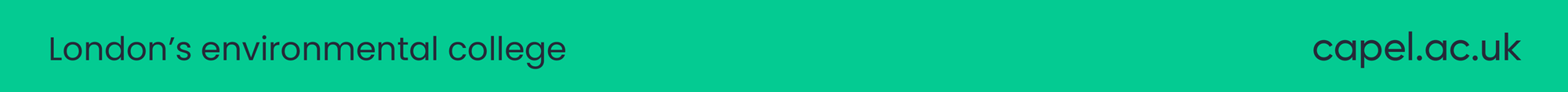 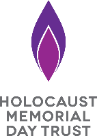 What is a refugee like?
Darfur in Sudan
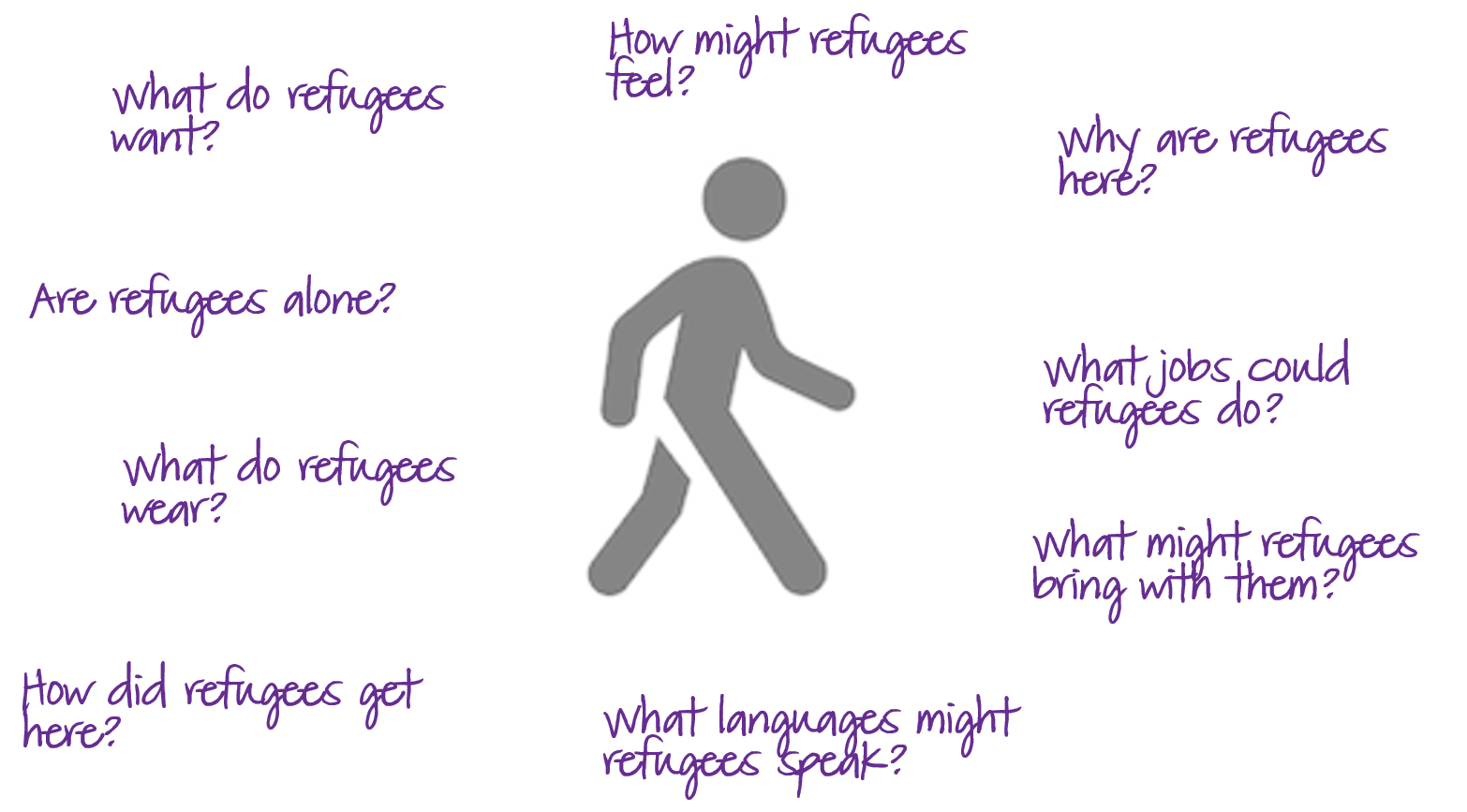 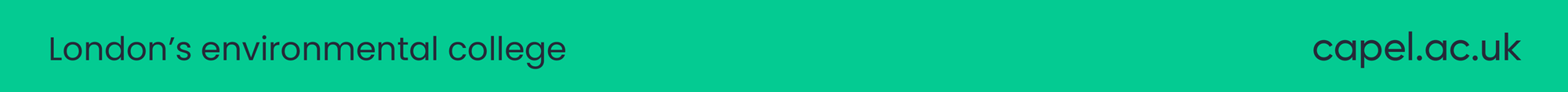 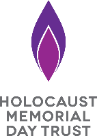 Genocide
Darfur in Sudan
We now know what Genocide is.

YOUR TASK:
Split in to 4 groups, you will each be given a case study of genocide that has occurred
in the recent past. Your task is to create a presentation poster to present to the rest of 
the class, answering the following questions:
What happened in the case that you have studied?
What were the effects on the victims?
Why is it important to learn from such cases, what have we learnt?
How can we reach justice for the victims? Has justice already been served? 
Are there still challenges that are faced today in the relevant countries?
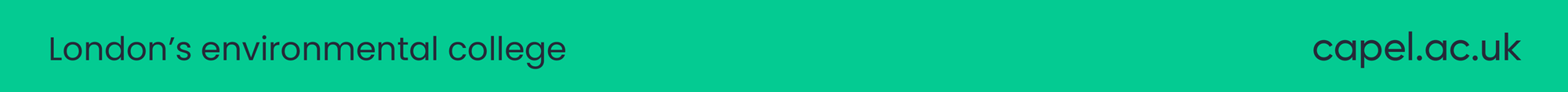 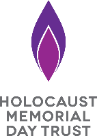 Genocide
Darfur in Sudan
HMD-Tutor-Times-Secondary.pptx - What happened in Cambodia?
HMD-Tutor-Times-Secondary.pptx - The Genocide in Rwanda
HMD-Tutor-Times-Secondary.pptx - The Genocide in Bosnia
HMD-Tutor-Times-Secondary.pptx - The Genocide in Dafur
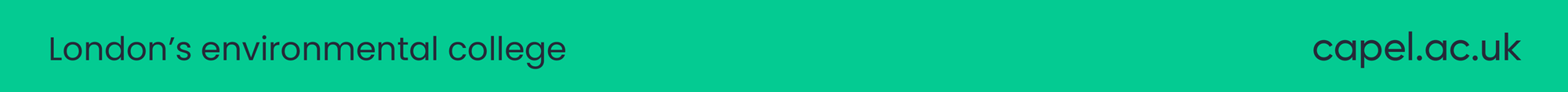 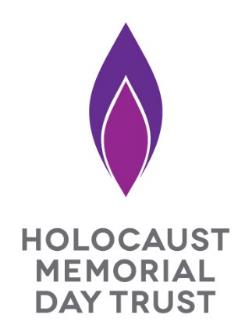 Tutor Time activity
What happened in Cambodia?
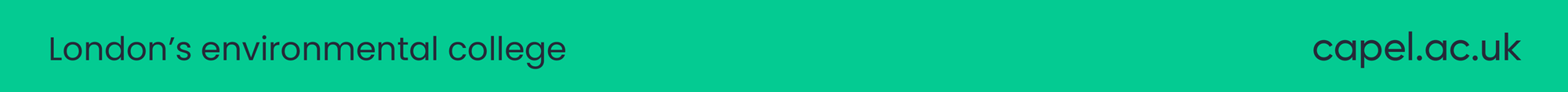 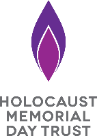 Sokphal Din
Darfur in Sudan
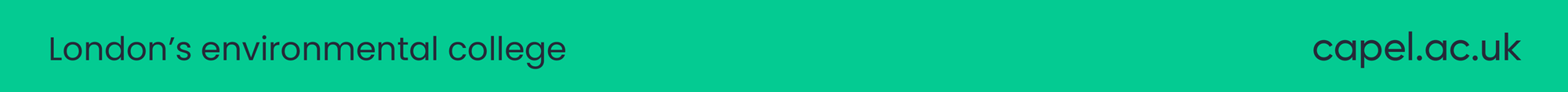 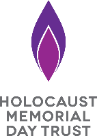 Sokphal’s story
Darfur in Sudan
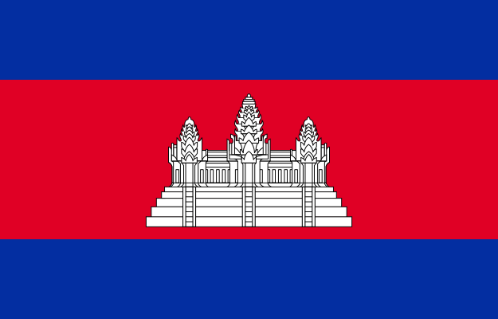 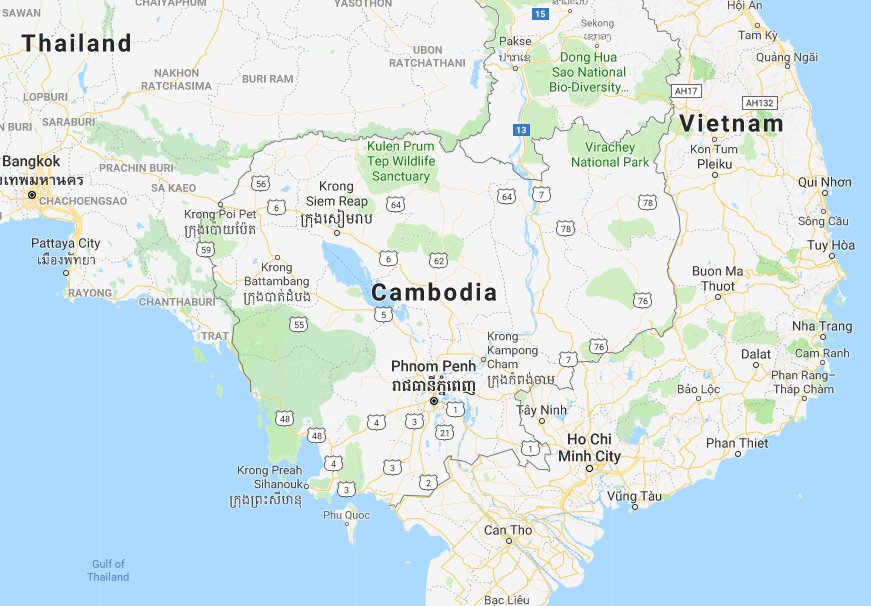 Cambodia is a country in Southeast
Asia. 

There was a genocide there from
1975-79. 

The extremist Communist group
the Khmer Rouge forced Cambodians 
into slave labour on large collective 
farms, working and starving them to
death, and murdering millions of people.
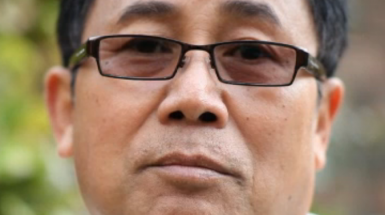 Sokphal and his family were 
forced to leave their home 
without warning when he
was 17 years old.
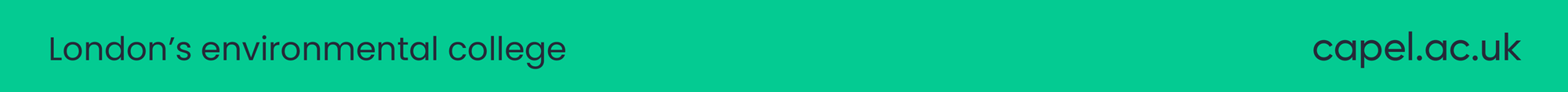 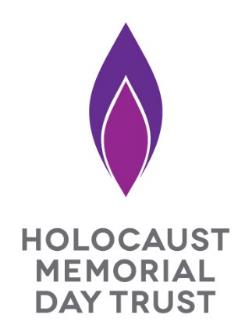 Tutor Time activity
The Genocide in Rwanda
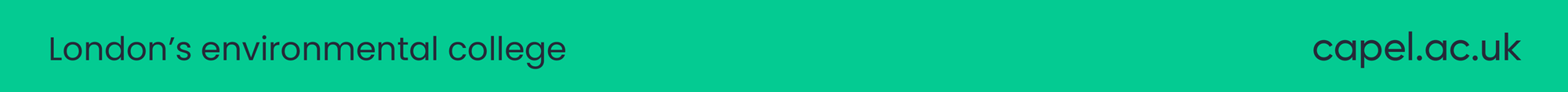 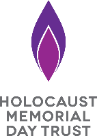 Rwanda
Darfur in Sudan
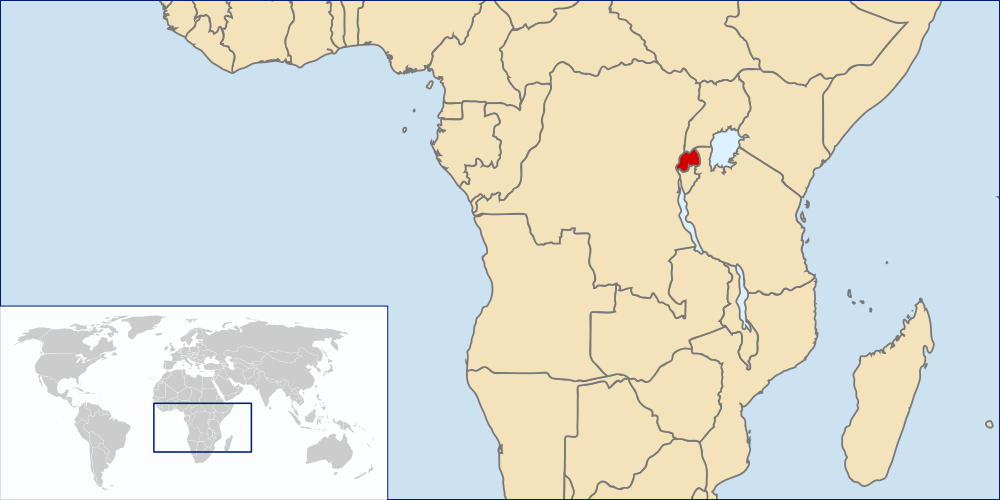 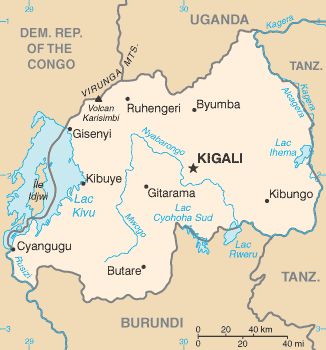 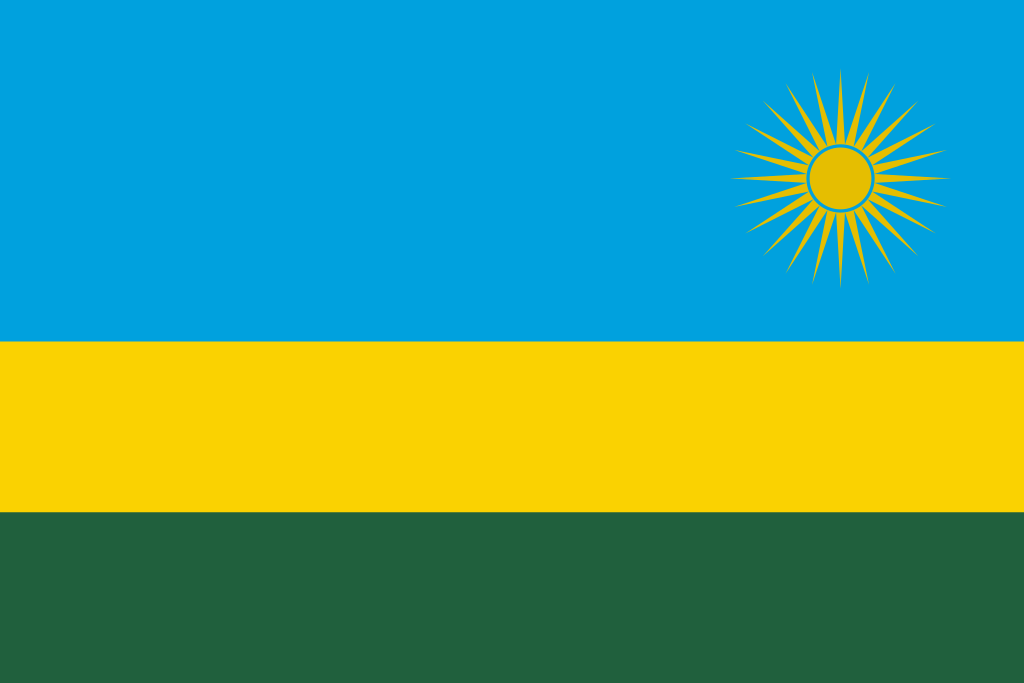 This flag was adopted in 2001.

The blue band represents happiness and peace.

The yellow band symbolizes economic development.

The green band symbolizes the hope of prosperity. 

The sun represents enlightenment.
Rwanda is a small landlocked country in East-central Africa.
It is home to approximately 12 million people.
Historically there were two main social groups:
Tutsi (15%) and Hutu (84%). The difference between the 
groups was social, and based on wealth and who 
held power.
Rwanda was colonised by Germany in 1895, 
then Belgium from 1916 - 1962. These colonial influences 
widened the divide between Tutsis and Hutus.
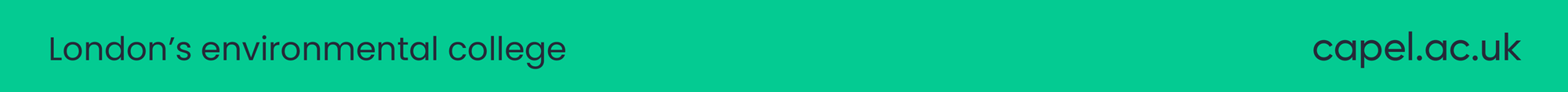 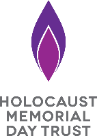 Genocide in Rwanda
Darfur in Sudan
Rebel group the Rwandan Patriotic Front (RPF) invaded Rwanda. The group is mainly Tutsis who had been living in exile in Uganda since 1959. Their invasion sparked a civil war between the Hutu government and the RPF.
1990
The government and RPF sign the Arusha Accords and agree to share power in Rwanda. There will now be peace, but extremist Hutus are not happy with the deal.
1993
6 April: The President’s plane is shot down, killing him. It is unclear who is responsible. Extremist Hutus blame the Tutsis. Radio broadcasts tell Hutu civilians that they must kill all the Tutsis in Rwanda.
1994
Despite the seemingly sudden nature of the genocide, 
the government had been arming and training militia groups, 
who immediately began attacking Tutsis.
On 17 July 1994 the RPF reached the capital city of Kigali and gained control of the country, ending the genocide.
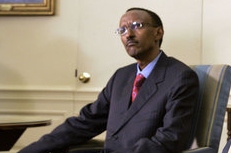 The RPF leader 
Paul Kagame is now the 
President of 
Rwanda.
Hutus who refused to take part in the killings, or tried to hide, 
help or rescue Tutsis were also killed.
The genocide lasted 100 days and 1 million people were murdered.
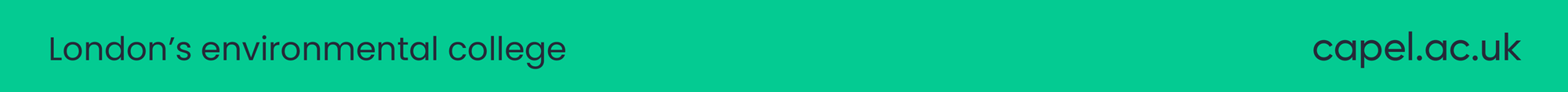 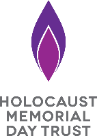 Darfur in Sudan
What would you ask or say to Appolinaire?
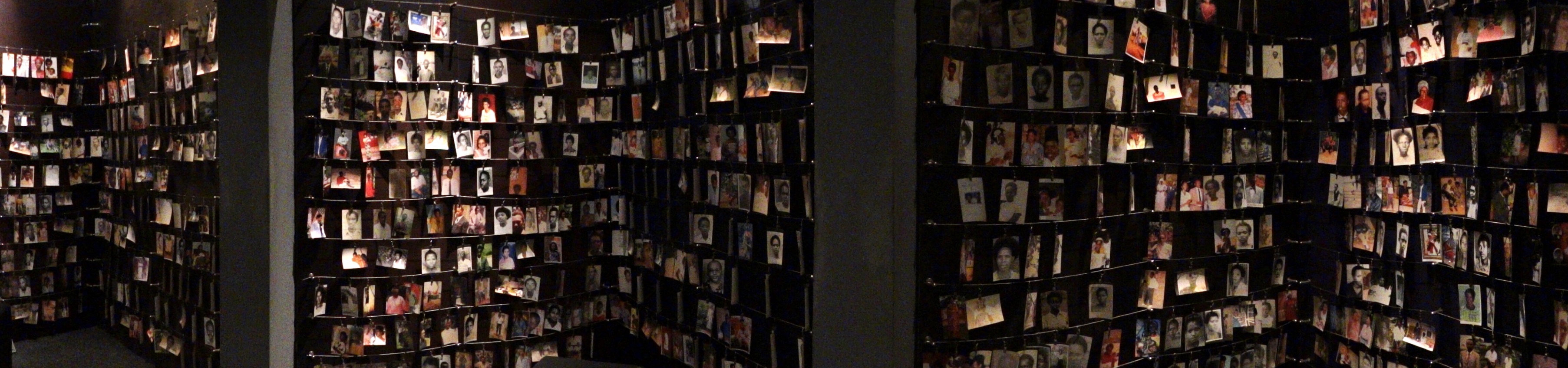 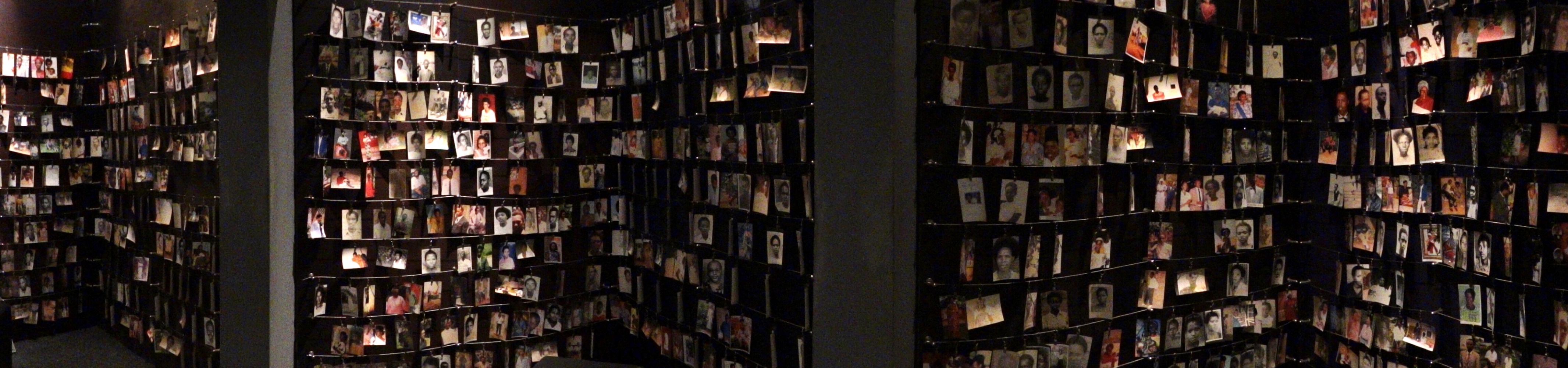 These photographs are images of people murdered during the genocide. 
They are displayed at the memorial in Rwanda. 
They show only a small number of the total people killed.
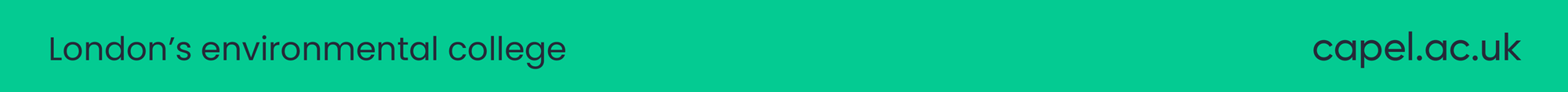 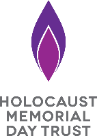 Darfur in Sudan
Rwanda today
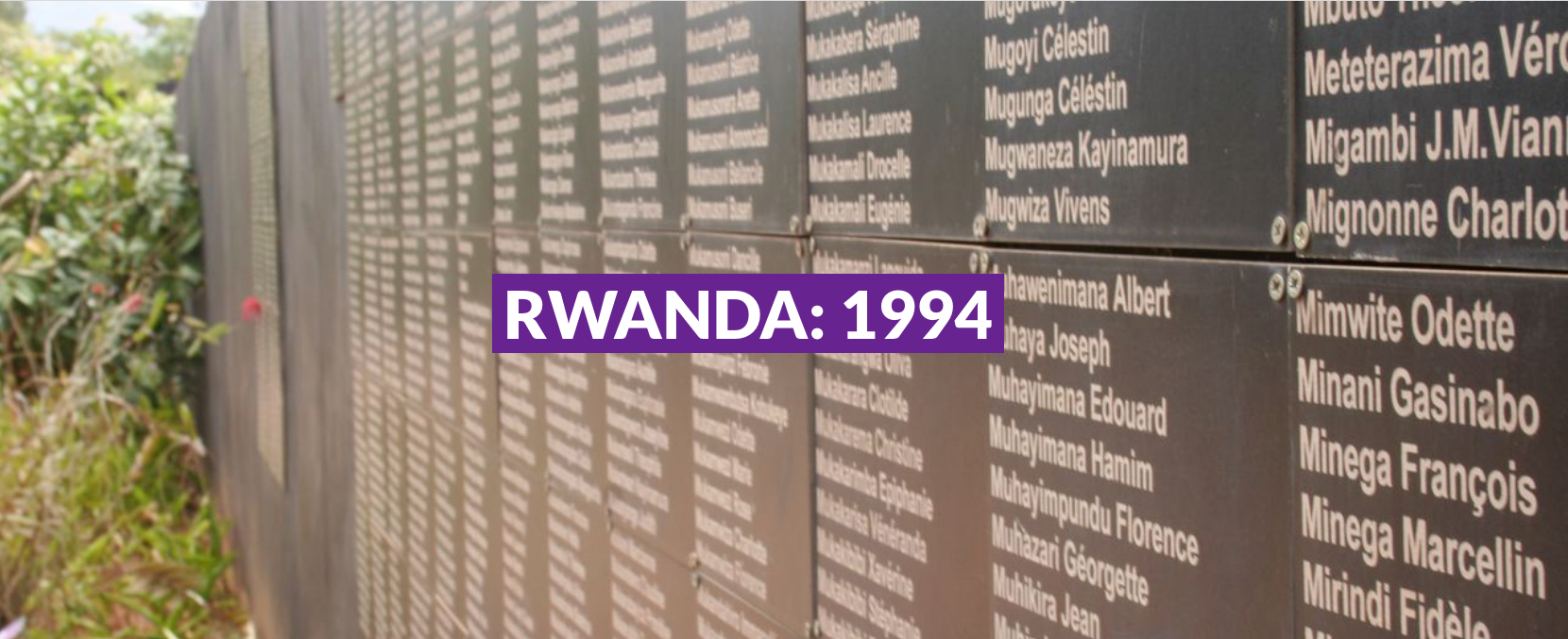 In 2004 the Kigali Genocide Centre opened, as a memorial to those who were murdered and a museum to promote 
reconciliation and 
awareness of genocide.
There are still challenges in Rwanda after the genocide:
Many children were left orphaned
Lots of the women have HIV/ AIDS from sexual violence
Survivors live with injuries, disfigurement and trauma
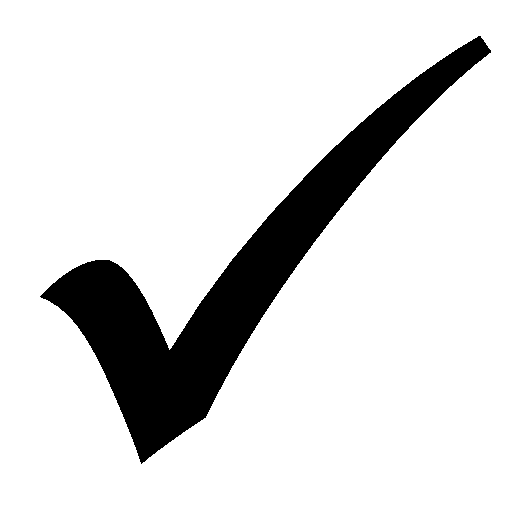 Rwandan
Rwandans have worked hard to rebuild a peaceful society following 
the genocide, and feel a great sense of pride in the economic 
development that the country has experienced.
The terms ‘Hutu’ and ‘Tutsi’ have been
banned, and people are encouraged to
consider themselves as ‘Rwandans’.
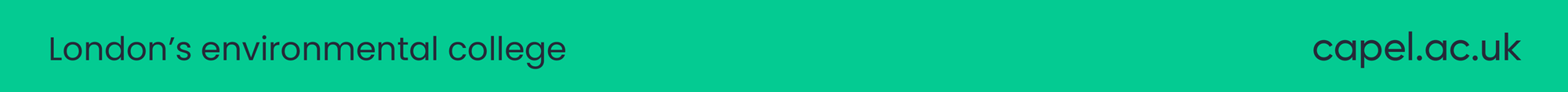 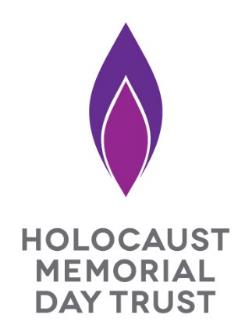 Tutor Time activity
The Genocide in Bosnia
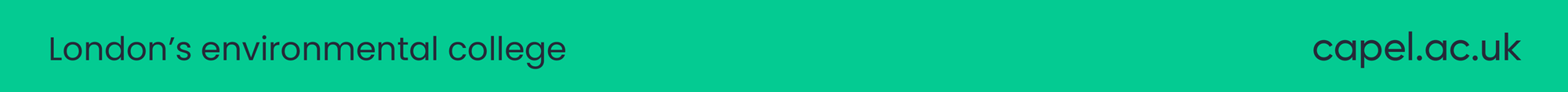 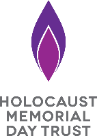 What happened in Bosnia?
Darfur in Sudan
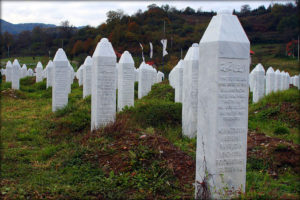 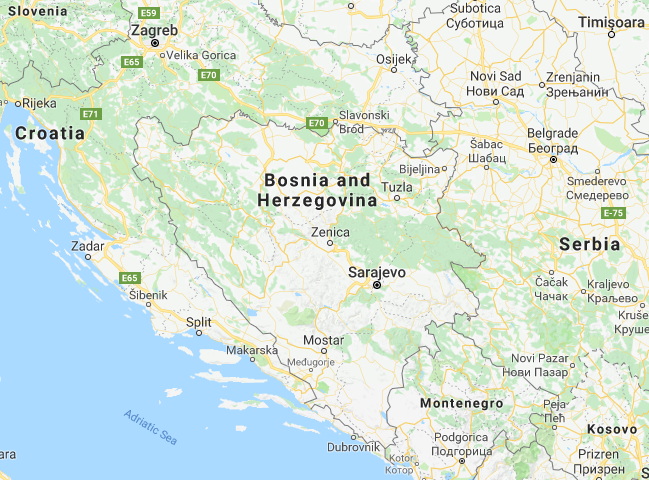 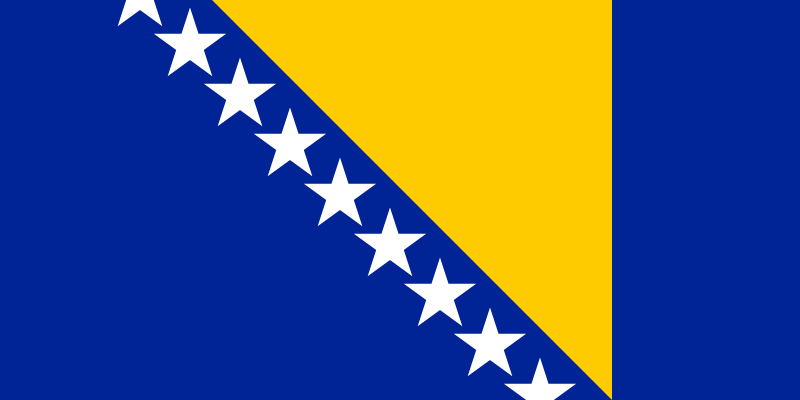 Bosnian flag
Srebrenica Memorial 
© Kathleen Franklin
Bosnia and Herzegovina is a country in south-east Europe.
In 1992 there was a civil war. Bosnian Serb forces targeted and killed Muslim civilians.
In July 1995, Bosnian Serb troops entered the ‘safe zone’ of Srebrenica. 
Around 8,000 Muslim men, and boys over 12 years old, were murdered.
It was the worst massacre in Europe since World War Two.
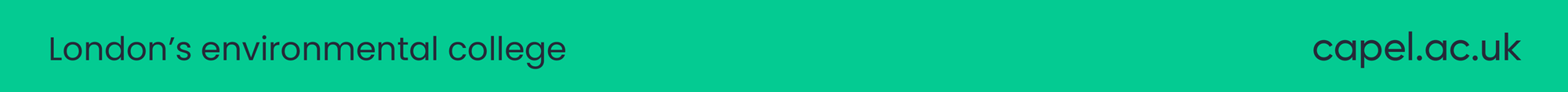 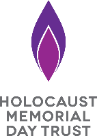 The Mothers of Srebrenica
Darfur in Sudan
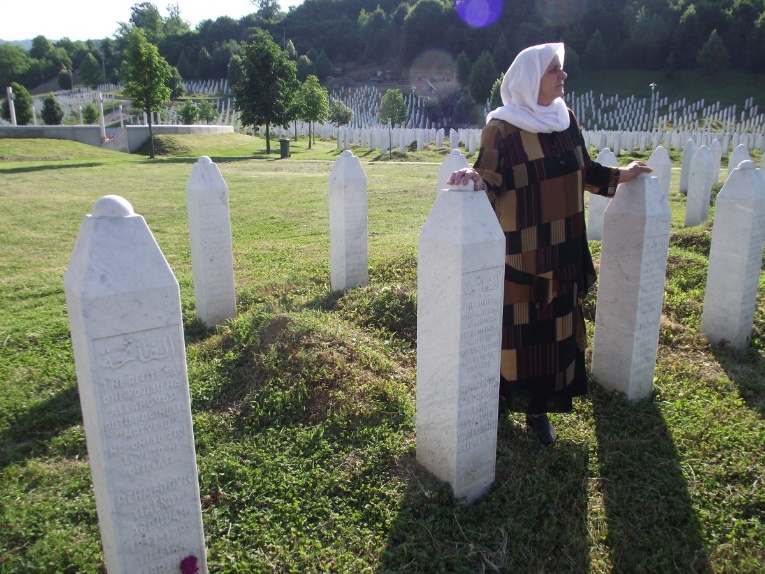 Photograph courtesy of Remembering Srebrenica
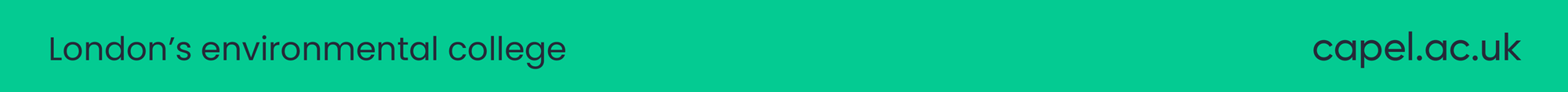 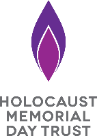 The Mothers of Srebrenica
Darfur in Sudan
Bring a civil lawsuit against the 
Dutch government for their troops 
failing to protect people.
Bring a civil lawsuit against the 
UN for failing to protect people.
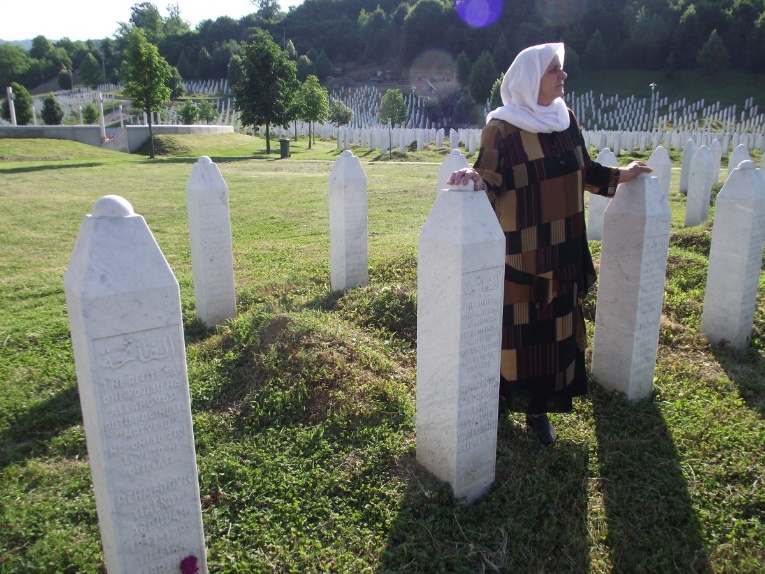 Identify the bodies and 
give them proper burials.
Establish a memorial to 
the people murdered in 
Srebrenica.
Photograph courtesy of Remembering Srebrenica
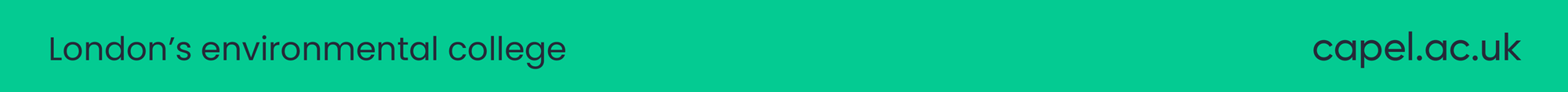 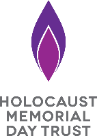 The Mothers of Srebrenica
Darfur in Sudan
Bring a civil lawsuit against the 
Dutch government for their troops 
failing to protect people.
Bring a civil lawsuit against the 
UN for failing to protect people.
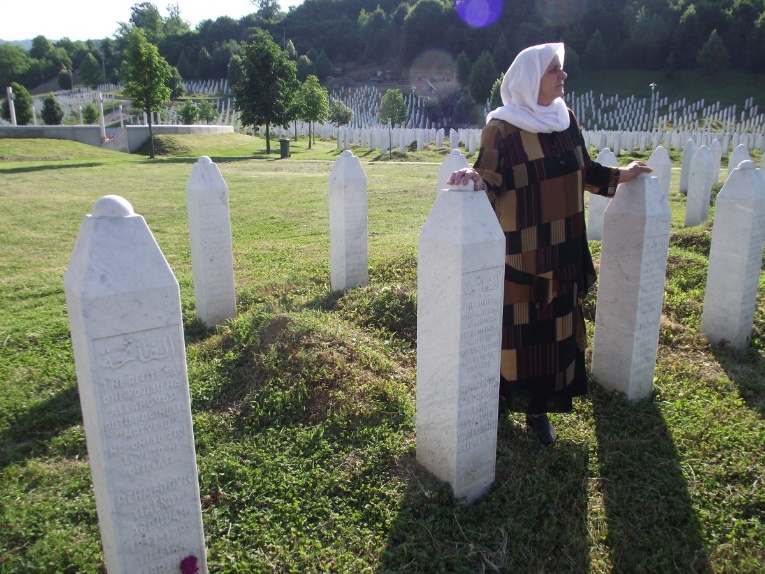 The Dutch government was found to 
be responsible for the deaths of 
300 people.
The UN was ruled to be 
‘immune’ to prosecution.
Identify the bodies and 
give them proper burials.
Establish a memorial to 
the people murdered in 
Srebrenica.
Thousands of victims have been identified 
and received a proper burial, but there are many more who may never be identified.
A permanent memorial and 
cemetery have now been built.
Photograph courtesy of Remembering Srebrenica
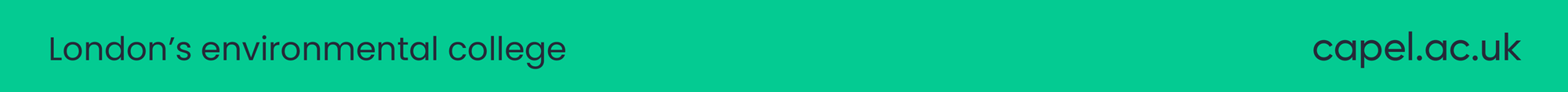 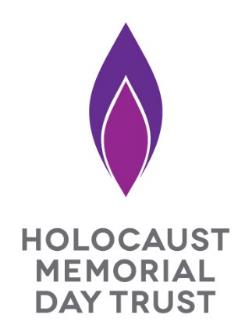 Tutor Time activity
The Genocide in Darfur – What does ‘refugee’ mean?
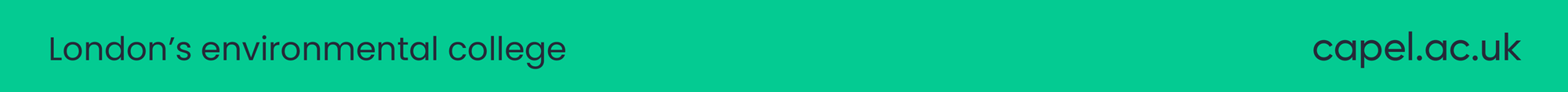 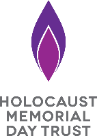 Faiza’s story
Darfur in Sudan
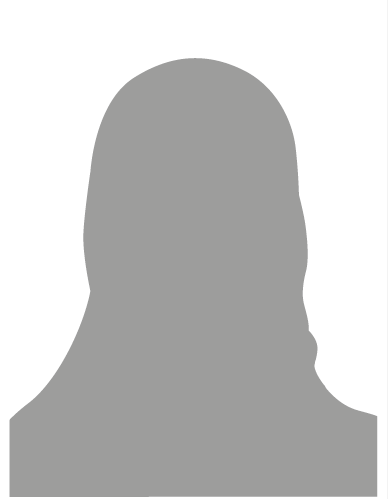 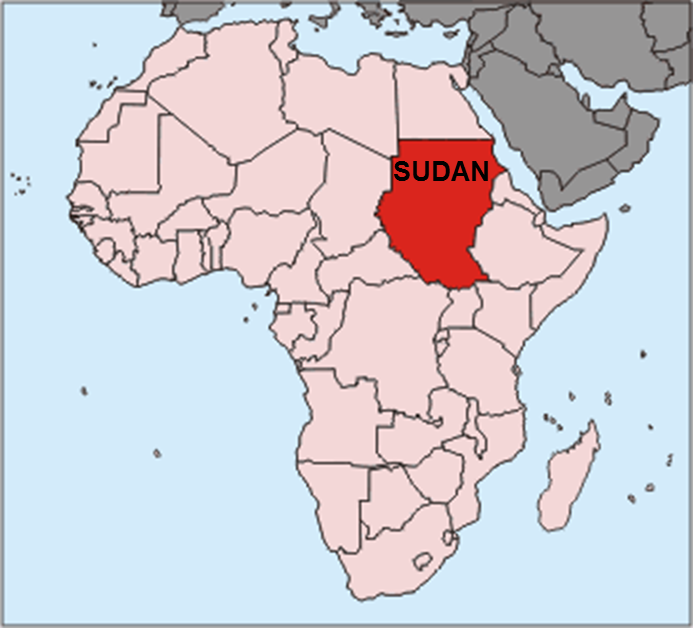 Sudan is a country in east
Africa. 

There has been a genocide happening
there since 2003. 

The Sudanese government trained and 
armed Arab militia groups called the
Janjaweed (devils on horseback) to burn 
whole villages, attacking and killing
black African farmers in Darfur – a region
to the west of Sudan.

This government has been charged with
the crime of genocide, but is still in power
today.
Faiza’s name has
been changed to
protect her identity.
She is still unable to 
return to Sudan because
of the danger she is in.
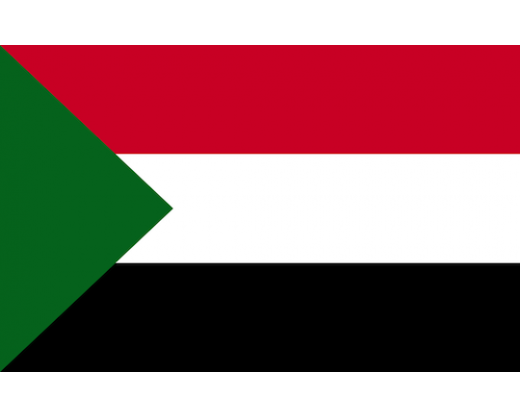 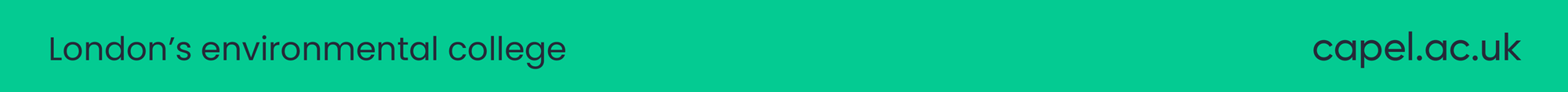